Chapter 6 Bipartite variations
1
Not 1-vertex fault tolerant Hamiltonian
Figure 6-1
2
1p-fault tolerant Hamiltonian
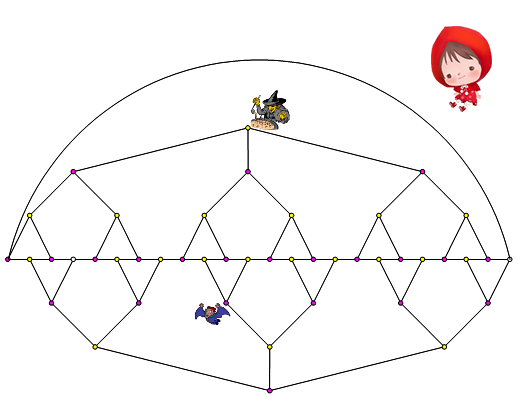 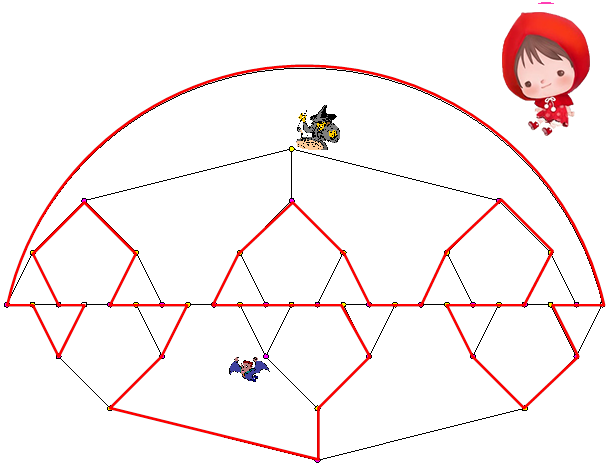 3
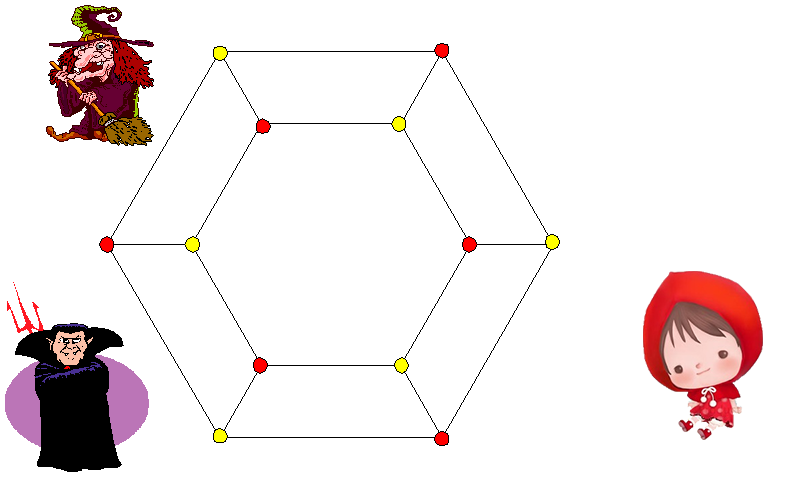 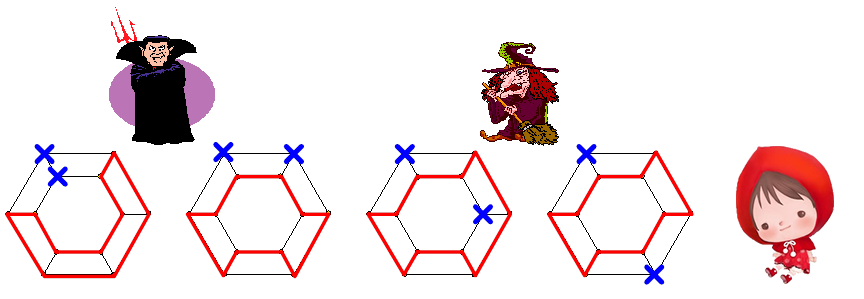 4
5
All Category 2 graphs are 1p-fault tolerant Hamiltonian.
6
How about 3-join?
Figure 6-8
7
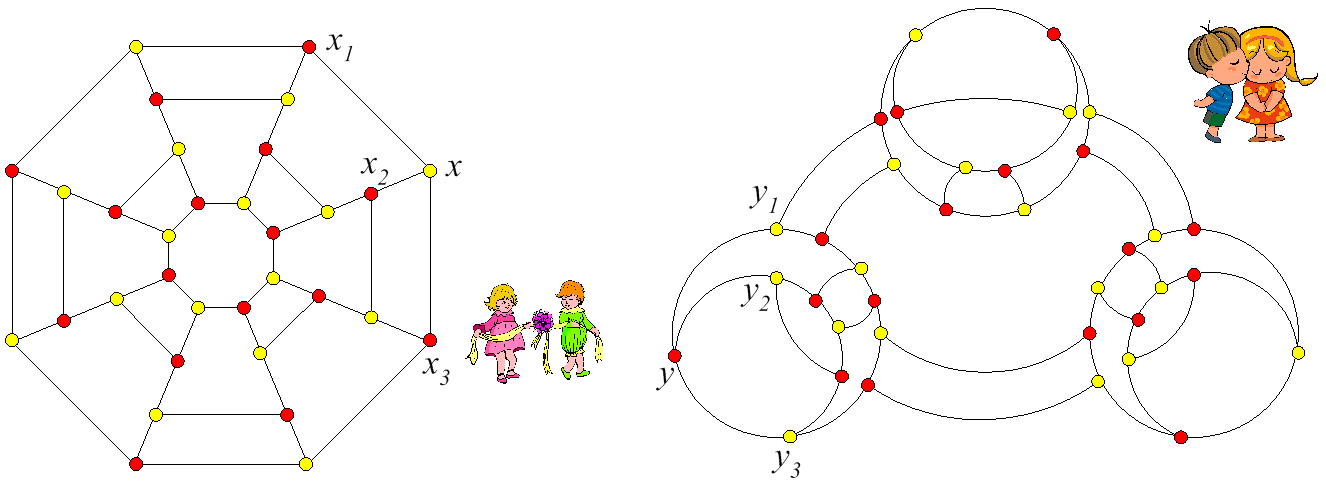 Figure 6-9
8
Figure 6-10
9
1-edge fault tolerant Hamiltonian laceable
10
All graphs in Category 2 are 1-edge fault tolerant Hamiltonian laceable.
11
Every 1-edge fault tolerant Hamiltonian laceable is 1-edge fault tolerant Hamiltonian.
Figure 6-13
12
3-join?
13
Strongly 1-edge fault tolerant Hamiltonian.
14
All graphs in Category 2 are 1-edge fault tolerant strongly Hamiltonian laceable.
15
Hyper Hamiltonian laceable
16
3-join?
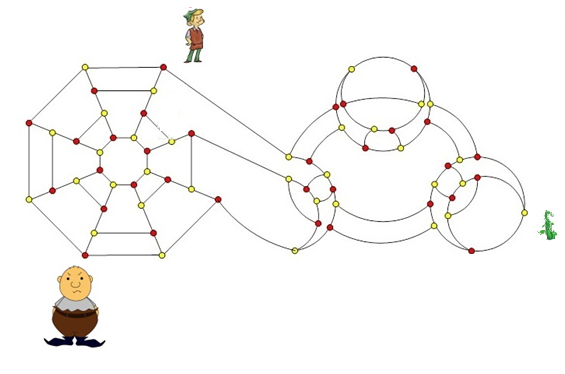 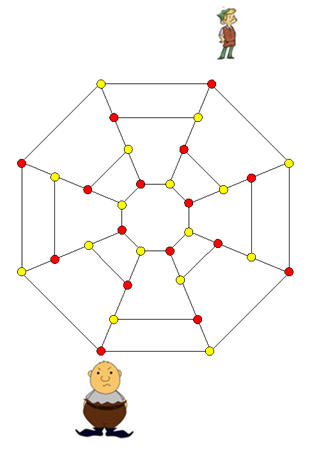 17
3*-connected puzzle
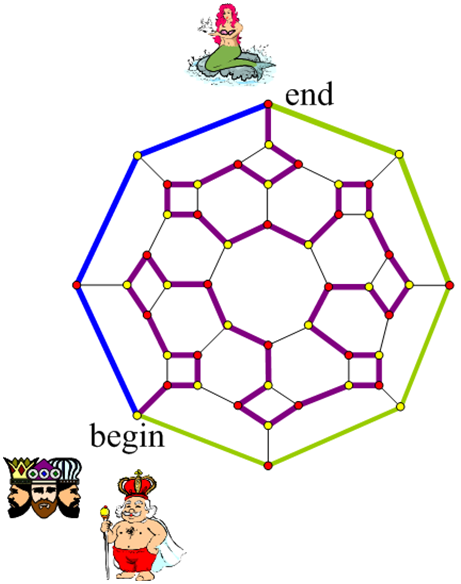 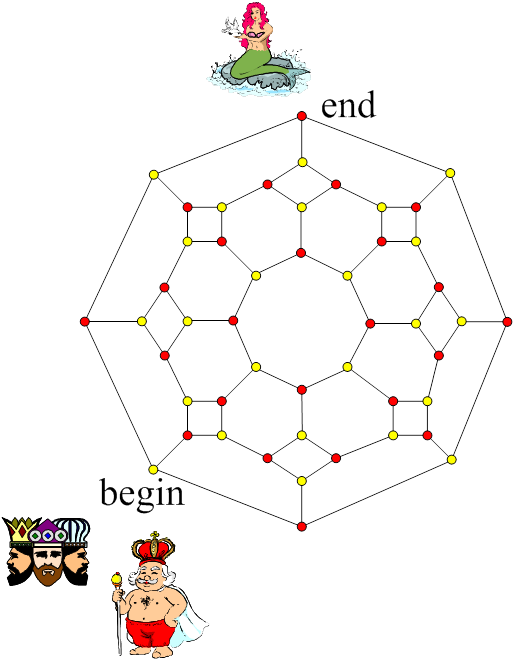 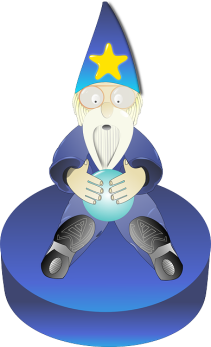 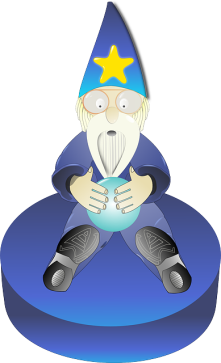 Figure 6-23
18
A globally Bi-3*-connected graph is a cubic bipartite graph with three disjoint spanning paths between any two vertices of different color. 

All graphs in Category 2 are globally Bi-3*-connected.
19
Now, can we solve the same puzzle if the king and mermaid are on two vertices of the same color?
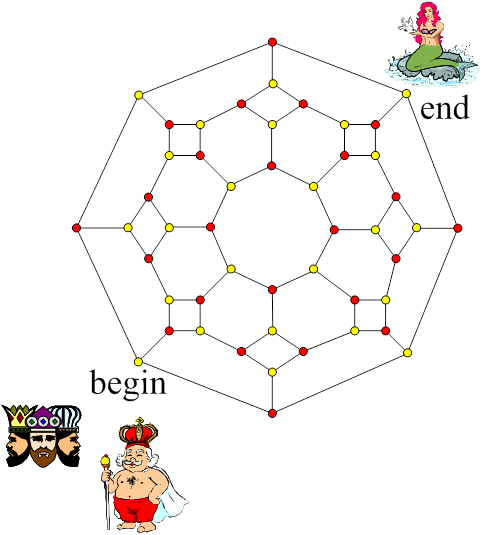 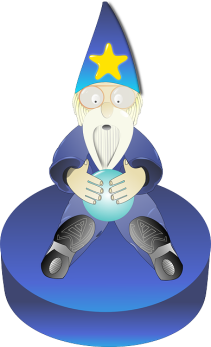 20
Let us assume that there are three internal disjoint spanning paths, labeled P1, P2, and P3, between the king’s vertex and the mermaid’s vertex. Suppose that there are ai red vertices in Pi for i = 1,2,3. If so, there are ai + 1 yellow vertices in Pi for i= 1,2,3. Hence, there are a1 + a2 + a3 red vertices incident with the union of P1, P2, and P3 and there are (a1 + 1) + (a2 + 1) +(a3 + 1)-4 = a1 + a2 + a3-1 yellow vertices incident with the union of P1, P2, and P3. Then, the total number of vertices, both red and yellow, is an odd integer, which results in a contradiction. Thus, the puzzle unable to be solved.
21
Hyper globally bi-3*-connected.
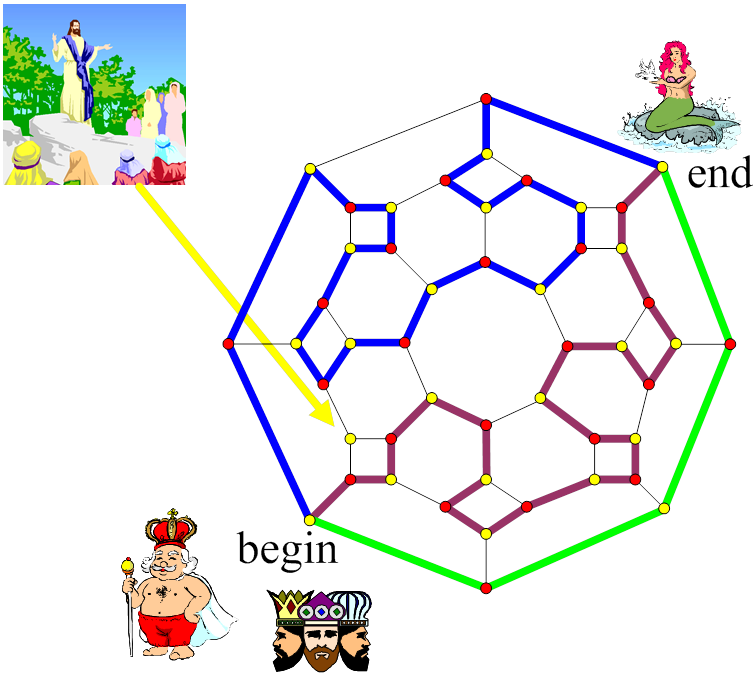 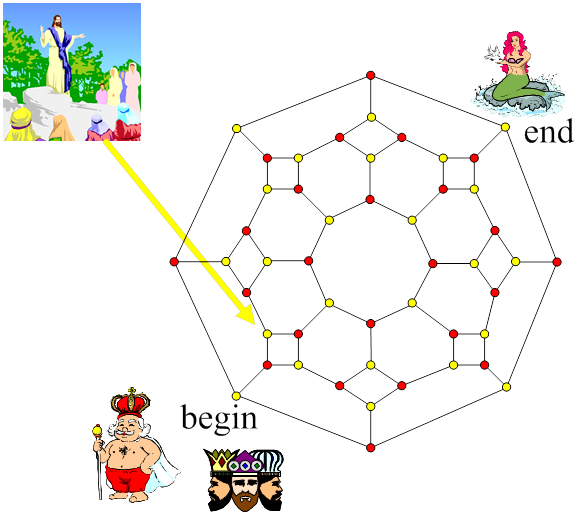 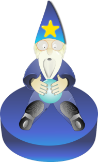 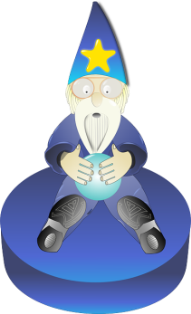 22
All graphs in Category 2 are hyper globally Bi-3*-connected.
23
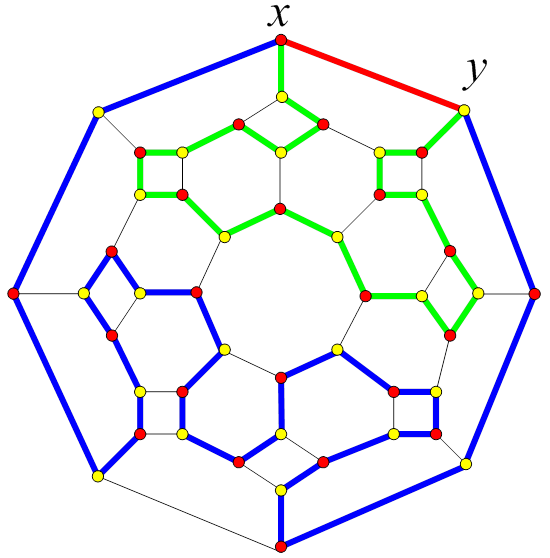 Every globally Bi-3*-connected graph is 1-edge fault tolerant Hamiltonian.
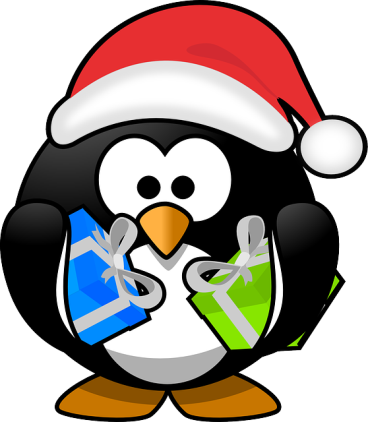 24
Every hyper globally Bi-3*-connected graph is 1p-fault tolerant Hamiltonian..
Figure 6-29
25
26
3-join?
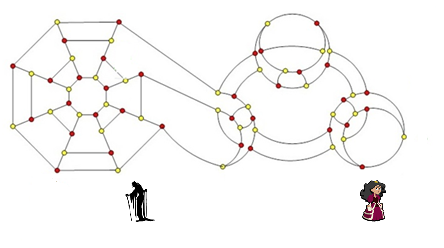 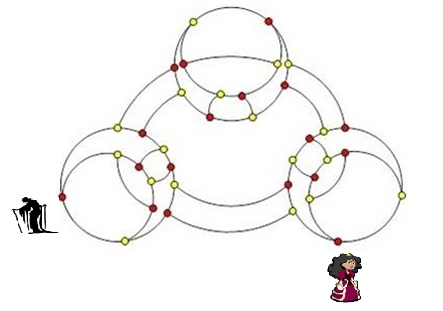 27
Some interesting families.
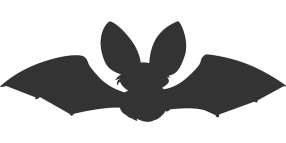 D2
D3
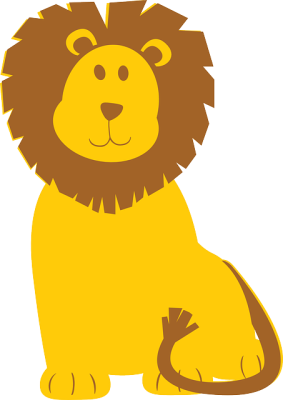 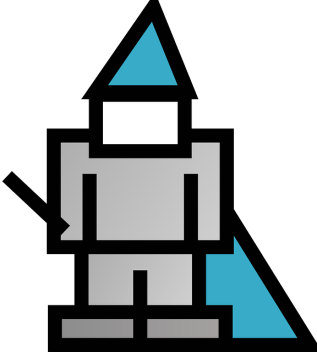 With these figures, you can construct D6, D7, D8,…. and so on. It can be demonstrated that D5000 has 10000 vertices and a diameter of 5001.
Diameter:  n/2
D5
D4
28
35
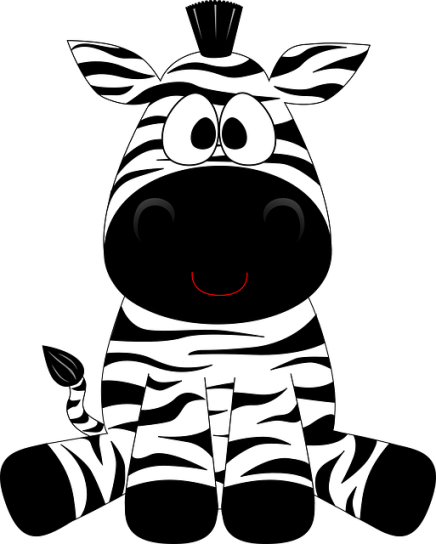 With this figures, I believe that you can construct SW4, SW5, SW6,…. It can be checked that SW100 has 10000 vertices and of diameter 150.
29
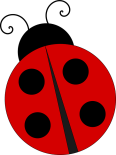 Figure 6-35
With these figures, you can construct HT 4, HT5, HT6,…. and so on. It can be demonstrated that HT41 has 10086 vertices and a diameter of 82.
O(n1/2)
30
Figure 6-36
With these figures, you can construct BT 4, BT5, BT6,…. and so on. It can be demonstrated that BT11 has 12284 vertices and a diameter of 23. 
 2 log n
It can be shown that B12 is a graph with 12286 vertices and a diameter of 24.
31
Do we miss anything?
32
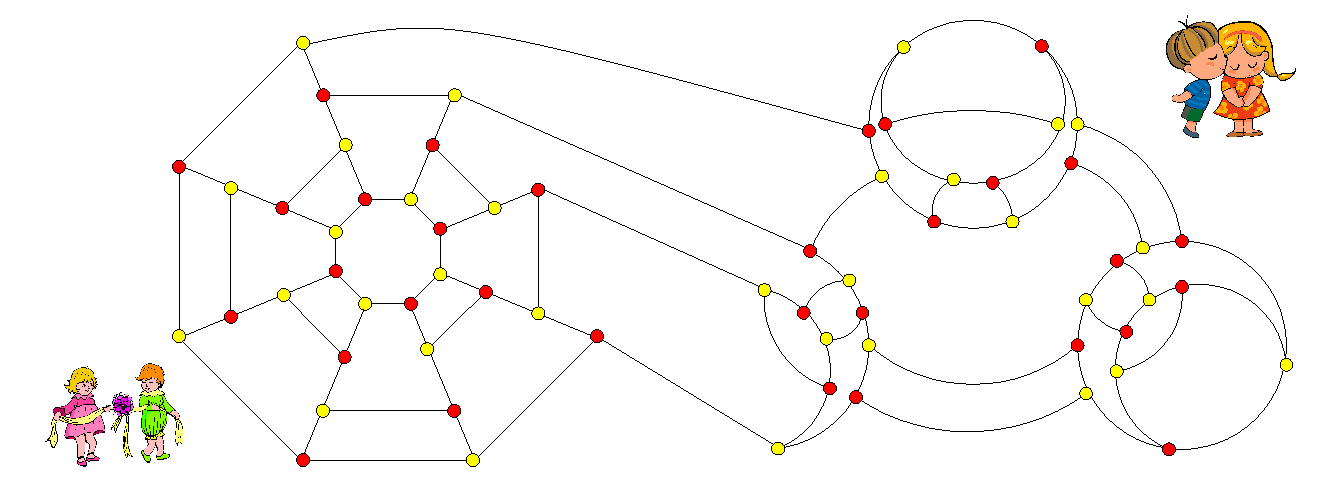 Figure 6-37
33
Figure 6-37 is obtained by combining the left graph G and the right graph H in Figure 6-38 by the following procedure:
Pick any edge (C,D) of G. Let Z1 and Z2 be the two neighbors of C other then D and W1 and W2 be the two neighbors of D other then C.
Pick an edge of (A,B) of H. Let X1 and X2 be the two neighbors of A other then B and Y1 and Y2 be the two neighbors of B other then A.
Delete vertices C and D from G and delete vertices A and B from H.
Join Z1 and X1 with an edge, join Z2 and X2 with an edge, join W1 and Y1 with an edge, and join W2 and Y2 with an edge.
34
W1
D
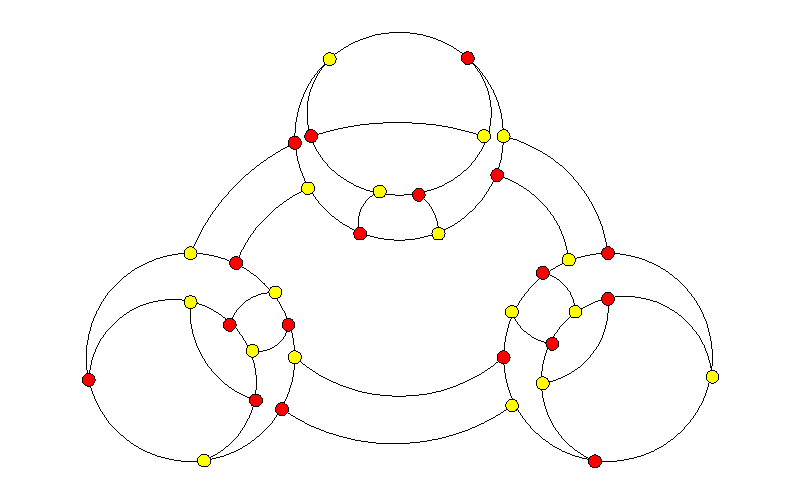 W2
y1
C
Z2
B
y2
X2
Z1
A
X1
Figure 6-38
35
We call the resultant graph an edge join of G and H. Note that the edge join shown of G and H is not the only possibility. Different combinations of G and H edges (X1, X2, Y1, Y2, W1, W2, Z1 and Z2) will result in different graphs.

Believe it or not, you may perform an edge join on any two graphs in Category 2. Any two Category 2 graphs joined by edge join will be a new Category 2 graph. This is already interesting but there are other significant details worth noting.

First, please check that the graph in Figure 6-39 is Hamiltonian connected, 1-fault tolerant Hamiltonian, and globally 3*-connected.
36
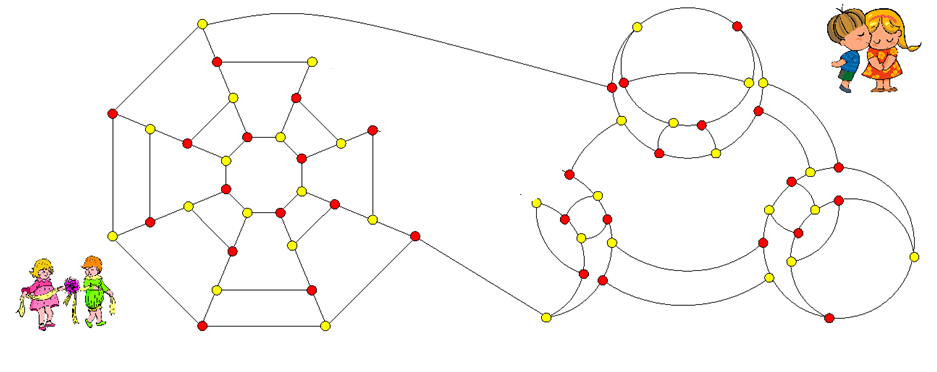 Figure 6-39
37
Figure 6-39 is obtained by combining the left graph G and the right graph H in Figure 6-38 by the following procedure:
Pick any edge (C,D) of G. Let Z1 and Z2 be the two neighbors of C other then D and W1 and W2 be the two neighbors of D other then C.
Pick an edge of (A,B) of H. Let X1 and X2 be the two neighbors of A other then B and Y1 and Y2 be the two neighbors of B other then A.
Delete vertices C and D from G and delete vertices A and B from H.
Join Z1 and X1 with an edge, join Z2 and Y2 with an edge, join W1 and Y1 with an edge, and join W2 and X2 with an edge.
As you can see, the resulting graph is identical to Figure 6-37, except for two switched edges.  Moreover, since the graph in Figure 6-39 is not bipartite, we color all its vertices with the same color.
38
We call the resultant graph an edge twist of G and H. Again, the edge twist shown of G and H is not the only possibility. Different combinations of G and H edges (X1, X2, Y1, Y2, W1, W2, Z1 and Z2) will result in different graphs.

Believe it or not, you may perform an edge twist on any two graphs in Category 2. Any two Category 2 graphs joined by edge join will be a new Category 1 graph.

Roughly speaking, we need formal discussion
39
Take any super graph.  Say spider web network S(6,4)
Replace any edge into 4 cycle
Graph A
Graph B
Graph A:  Edge join with K 3,3

Graph B:  edge twist with K 3,3
44
Shrink all 4 cycles
Replace some edge with4 cycles
Shrink some 4 cycles
Replace some edge with4 cycles
K 3,3
Take any path of length 3.  (Yellow path)
Bisect the edges by insert purple vertices.
Joins purple vertices with the extra red vertex.
Actually edge twist with Q 3
Replace the edge
with
Equivalent to edge join with Q 3.
Another layout
Edge join with Q 3
Repeated operation
49
Not 1-edge fault tolerant Hamiltonian laceable
50
Not hyper Hamiltonian laceable
51
Not 1p-fault tolerant Hamiltonian
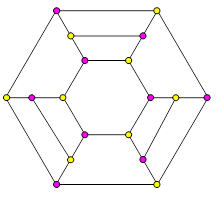 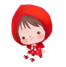 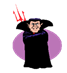 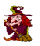 52
Globally Bi-3*-connected.
Strongly globally Bi-3*-connected.
Not hyper globally Bi-3*-connected
53
Pray again.  God listen
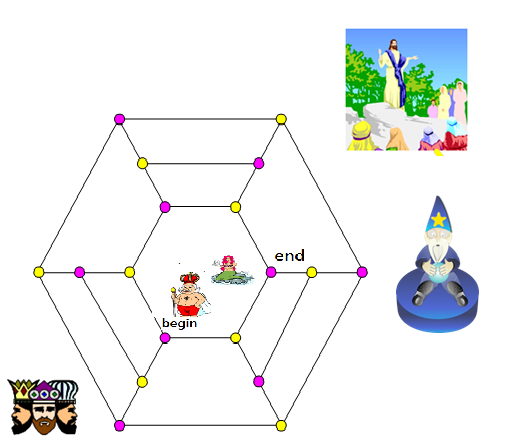 54
Suggested Reading and Possible Future Directions
The issue of whether graph G is Hamiltonian or Hamiltonian connected is important. Any Hamiltonian bipartite graph has the same number of vertices in each partite set because the vertex colors of the bipartite path alternate. This means that not all Hamiltonian bipartite graphs are Hamiltonian-connected. Simmons [6] introduced the concept of Hamiltonian laceability for those Hamiltonian bipartite graphs. A Hamiltonian bipartite graph G is Hamiltonian laceable if there is a Hamiltonian path between any two vertices x and y, when x and y are in different partite sets. Hsieh et al. [1] further extended this concept to strongly Hamiltonian laceable graphs. A Hamiltonian laceable graph G is strongly laceable if there is a simple path through all but one vertex of G.
55
Lewinter et al. [5] introduced the concept of hyper Hamiltonian laceable. A hyper Hamiltonian laceable graph is a Hamiltonian laceable graph with a fault free Hamiltonian path between any two vertices of the same color when one vertex of the different color is faulty. Tsai et al. [9] began the study of 1-edge fault tolerant Hamiltonian laceability and 1-edge fault tolerant strongly Hamiltonian laceability of bipartite graphs. Kao and Hsu [2] introduced the concept of 1p-fault tolerant Hamiltonian. Later, the concept of globally 3*-connected graphs and hyper globally Bi-3*-connected graphs was introduced [4].
56
There is also another concept, called strongly globally 3*-connected graphs introduced.  A globally bi-3*-connected graph G is strong if for any two different vertices x and y in the same partite set of G, there exists a vertex z of the same partite set as the one that contains x and y such that there exist three internal disjoint spanning paths of G-{z} joining x to y. Obviously, any globally bi-3*-connected is strong if it is hyper.
57
It can be checked that Dk has 2k vertices and of diameter k+1. Stojmenovic [7] introduced the family of graphs Hk. This family of graphs is called honeycomb torus and it has a lot of applications in communication. It can be checked that HTk has 6k2 vertices and of diameter 2k. It is interesting to point out Hk is isomorphic to the generalized Honeycomb torus GHT(k,6k,3k).  Kao et al. [3] introduced the graph SWk called the spider web network which is a planar variation of the honeycomb torus. It can be checked that the spider web network SWk has k2 vertices and of diameter 3k. The brother tree graphs BTk was introduced by Kao et al. [2]. It can be demonstrated that BTk has 62k-4 vertices and of diameter 2k+1. Further discussion of edge joins and edge twists will appear in forthcoming literature.
58
For possible future directions, we can classify the 1p-fault tolerant Hamiltonian, Hamiltonian laceability properties, and the globally bi-3*-connected properties of some families of graphs. For example, it is proven by Kao and Hsu [2] that any brother tree BT(n) is 1-edge fault tolerant Hamiltonian and 1p-fault tolerant Hamiltonian.  Kao and Hsu also prove that the generalized Petersen graph GP(n,1) is hyper globally 3*-connected if n is even with n4 [4].  Teng, Tan, and Hsu proved that the generalized Honeycomb torus GHT(m,n,0) is strongly globally 3*-connected if m and n are positive even integers with n 4.  Moreover, the generalized Honeycomb torus GHT(m,n,0) is hyper  globally 3*-connected if and only if m and n are even with n 6 or m=2 [8].  For cube-connected cycles, we hypothesize that CCCn is globally 3*-connected if and only if n is odd with n  5
59
References
S.Y. Hsieh, G.H. Chen, and C.W. Ho, “Hamiltonian-laceability of star graphs,” Networks 36 (2000) 225–232.
S.S. Kao, and L.H. Hsu, “Brother trees: A Family of Optimal 1p-Hamiltonian and 1-Edge Hamiltonian Graphs,” Information Processing Letters, 86 (2003), 263-269. 
S.S. Kao, and L.H. Hsu, “Spider Web Networks: a Family of Optimal, Fault Tolerant, Hamiltonian Bipartite Graphs,” Applied Mathematics and Computation, 160 (2005), 269-282. 
S.S. Kao, H.C. Hsu, and L.H. Hsu, “Globally bi-3*-connected graphs,” Discrete Mathematics, 309, 2009, 1931-1946.
M. Lewinter, W. Widulski, “Hyper-Hamilton laceable and caterpillar-spannable product graphs,” Comput. Math. Appl. 34 (1997) 99–104.
60
G. Simmons, “Almost all n-dimensional rectangular lattices are Hamilton laceable,” Congr. Numer. 21 (1978) 103–108.
Stojmenovic, “Honeycomb networks: topological properties and communication algorithms,” IEEE Transactions on Parallel and Distributed Systems 8 (1997) 1036–1042.Y.H.
Teng, J.J.M Tan, and L.H. Hsu, “The Globally Bi-3*-connected property of the Honeycomb Rectangular Torus,” Information Sciences, 177, (2007), 5573-5589.
C.H. Tsai, J.M. Tan, T. Liang, and L.H. Hsu, “Fault-Tolerant Hamiltonian Laceability of Hypercubes,” Information Processing Letters, 83 (2002), 301-306.
61